MÓVIL 001
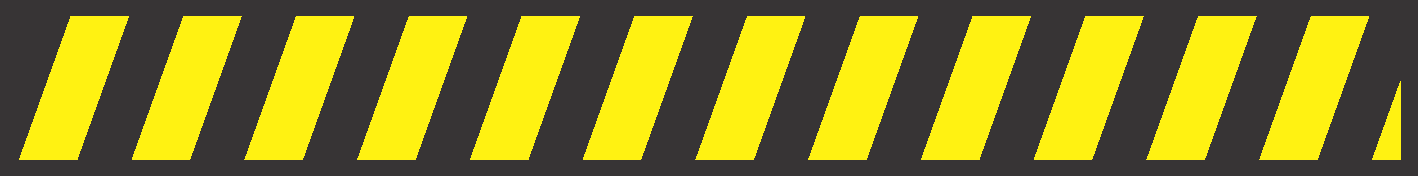 Escriba aquí el nombre del contratista
CONTRATISTA IDU
Contrato XXX de XXXX
Teléfono:  XXXXXXXXXXXXX
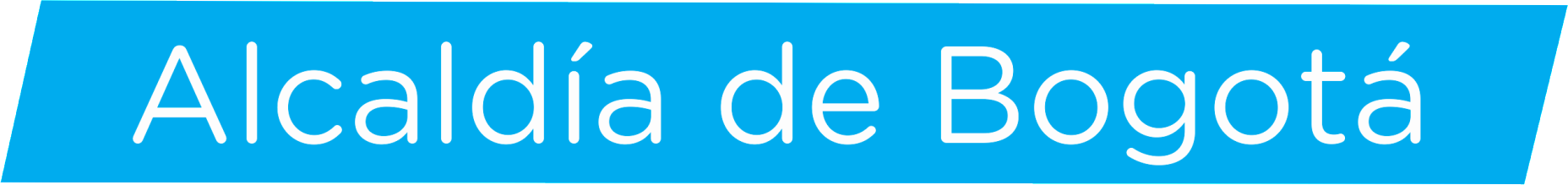